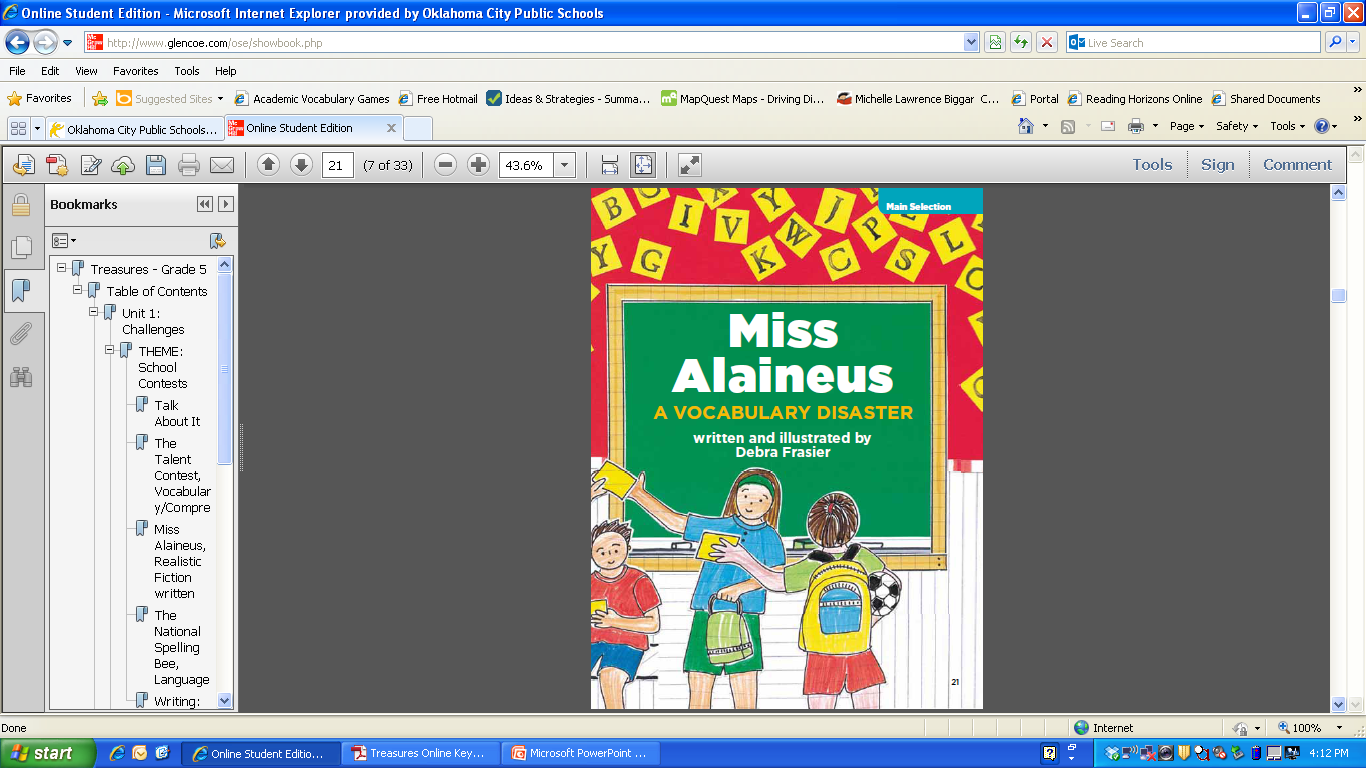 Miss Alaineus. A Vocabulary Disaster
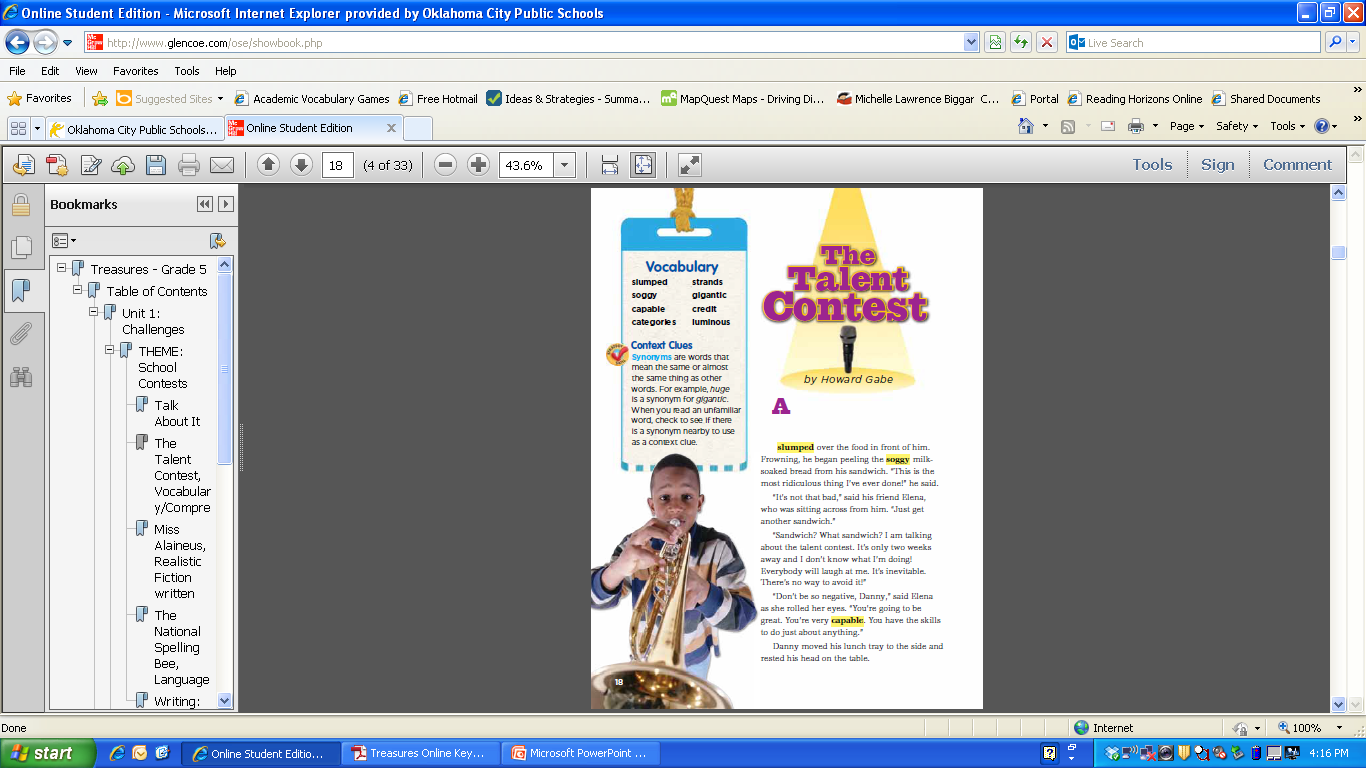 Genre: Realistic fiction-uses characters, setting, and events that could actually exist.
*luminous
Giving off light. (From Latin lumen-light)
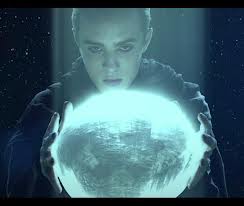 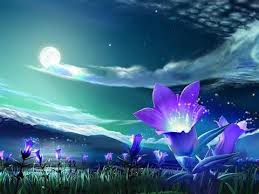 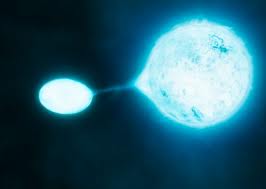 *gigantic
huge
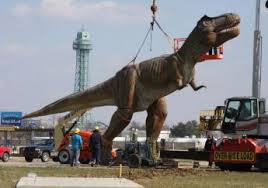 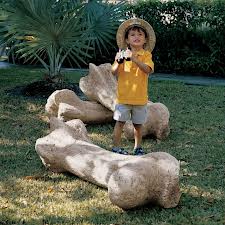 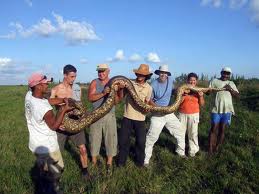 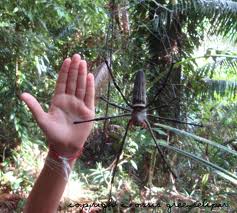 *categories
Groups of things based on a certain characteristic (color, size, shape, etc.)
Food categories                         Color categories
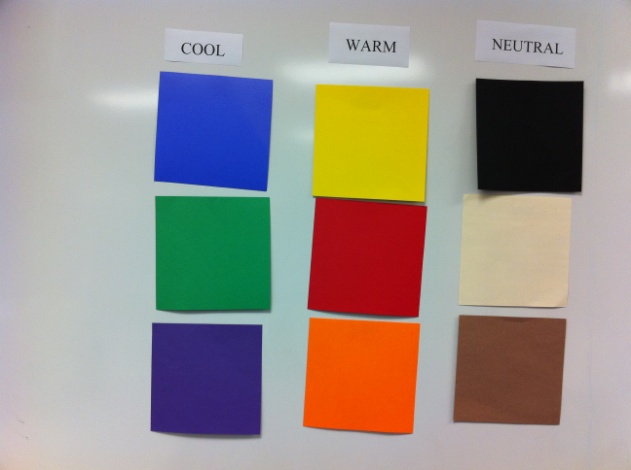 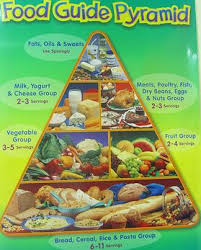 *strands ( of hair)
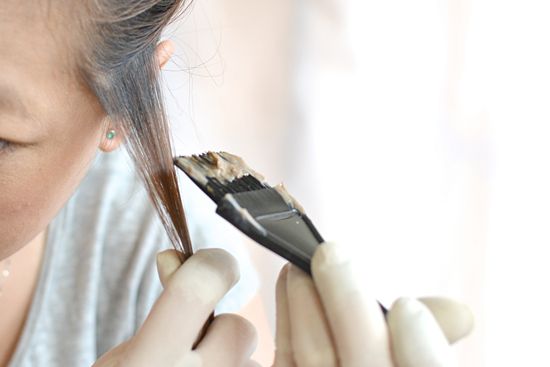 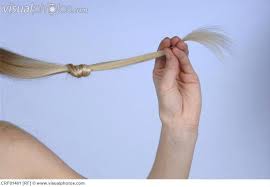 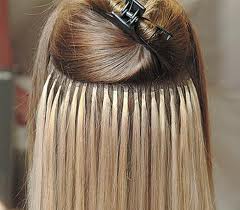 *extra credit
Get extra points for doing extra work
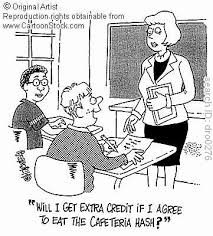 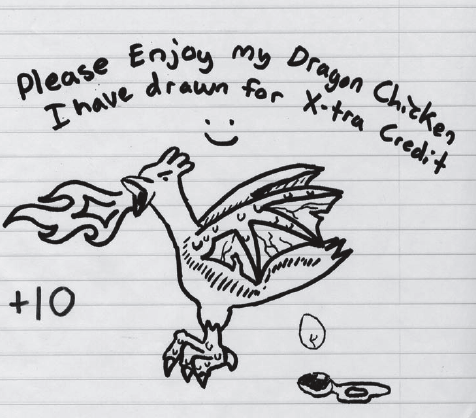 *slumped
to drop or slide down suddenly, droop






What are the reasons  for a person to slump?
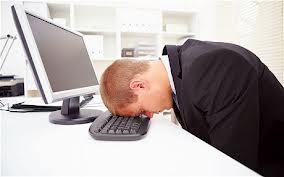 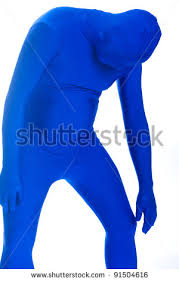 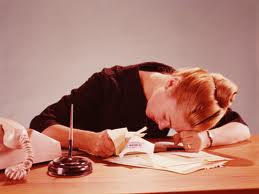 *capable
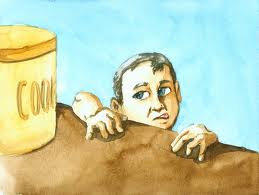 Able to do a job or a task

This cloud is capable of producing a tornado.




If fish had legs it would be capable of...
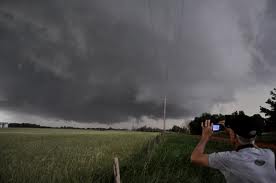 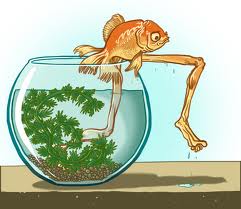 *soggy
Heavy with water, saturated with water
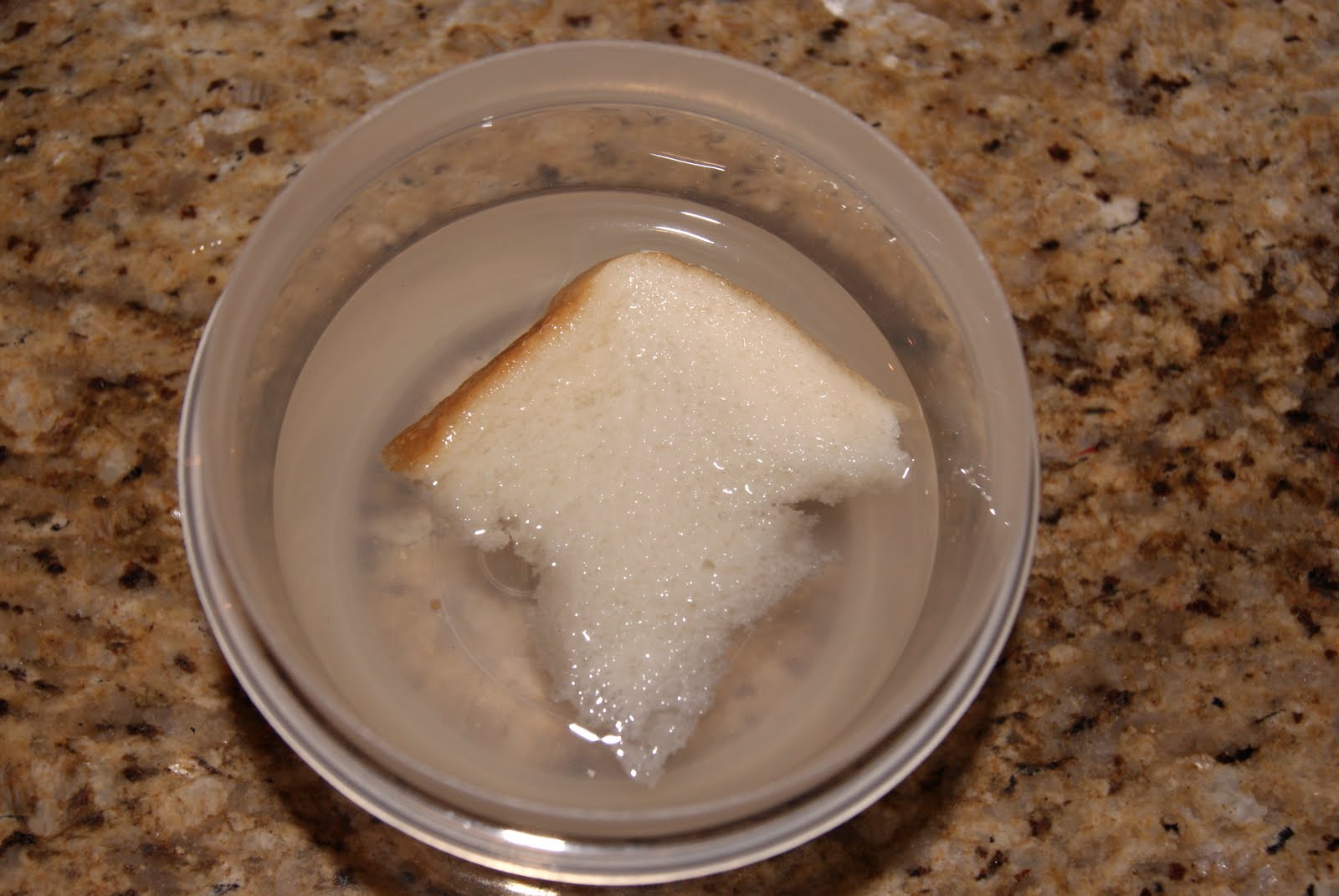 definition
Explanation of the meaning of the word
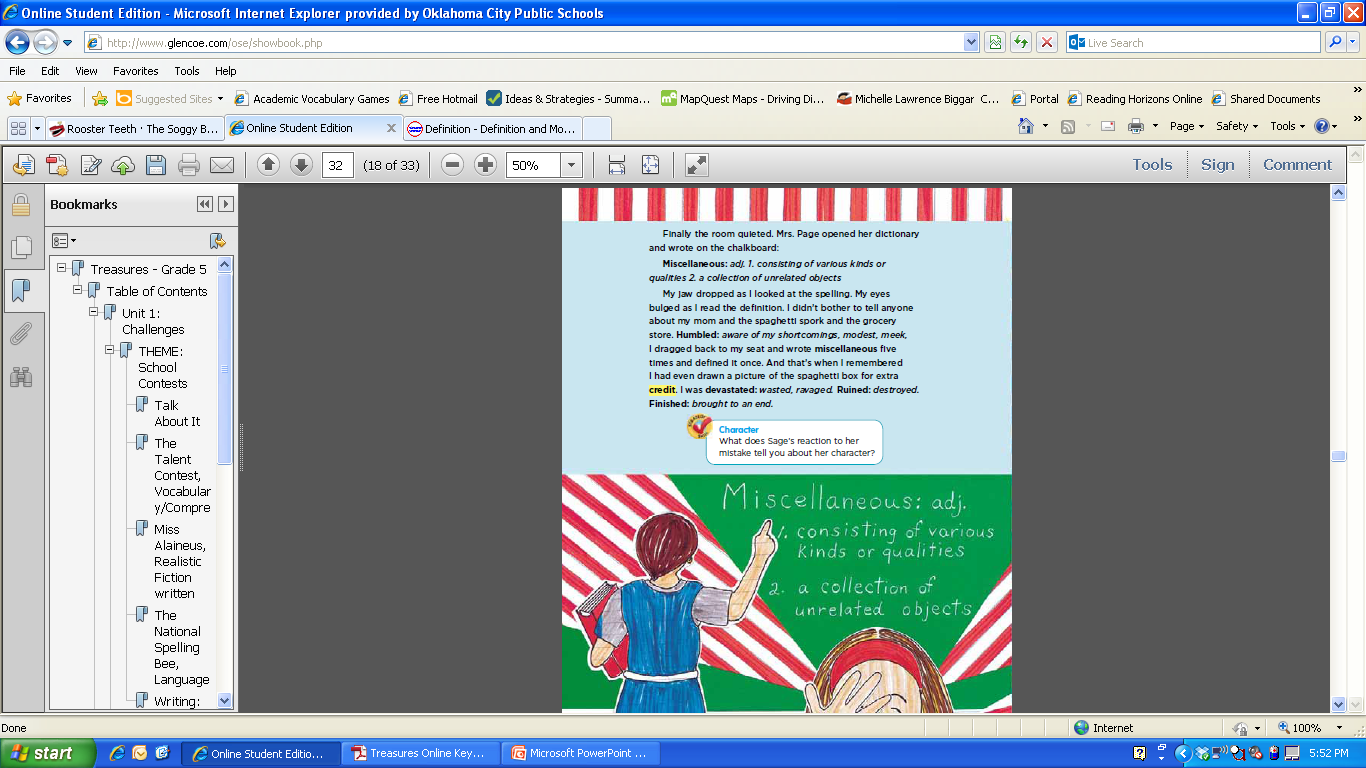 blowing your nose
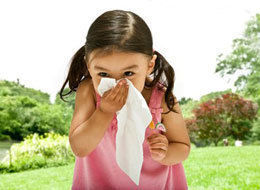 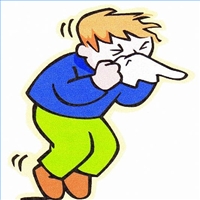 odd
Strange, unusual
Who is the odd one out?            Odd eye color                                                





                                               odd bed
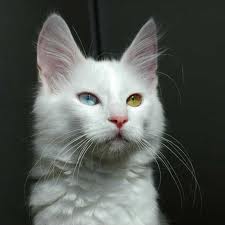 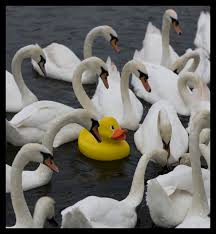 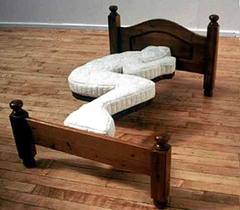 ancestor
Your relatives who lived many years before you

Elephant ancestors
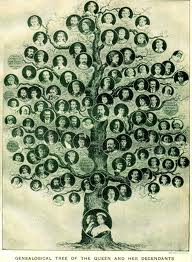 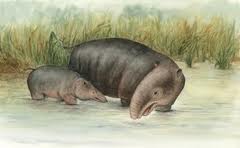 permission slip
A paper signed by your parents which allows you to go on field trips
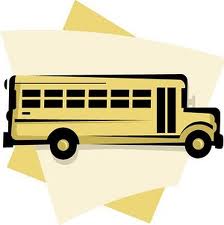 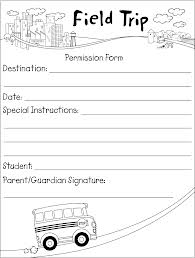 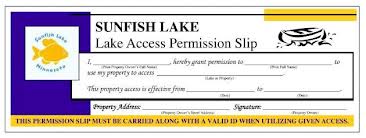 museum
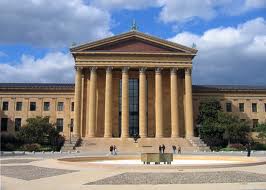 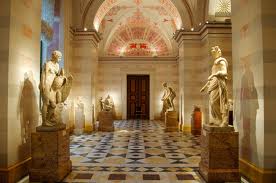 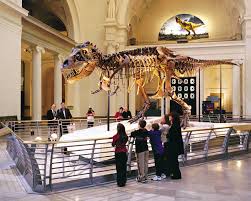 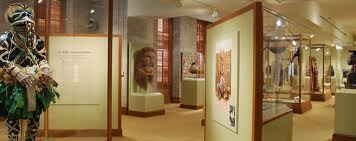 grin
To smile broadly especially with pleasure or amusement
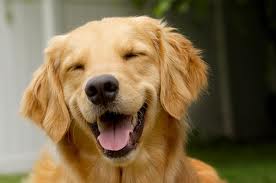 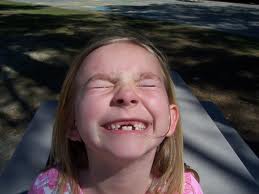 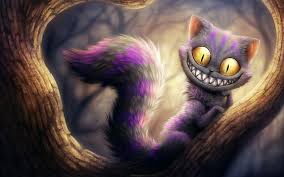 miscellaneous
Mixed group of objects
Miscellaneous candy           Miscellaneous toys
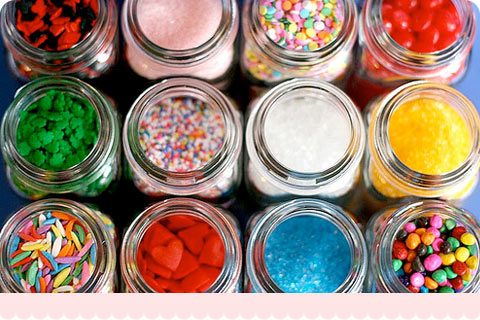 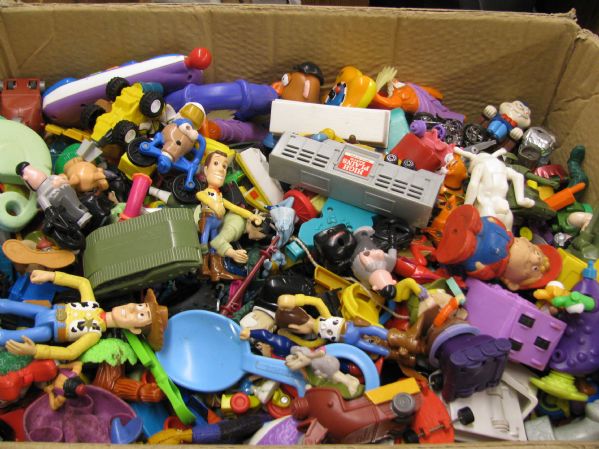 devastated
to reduce to chaos, disorder, or helplessness
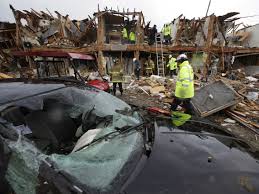 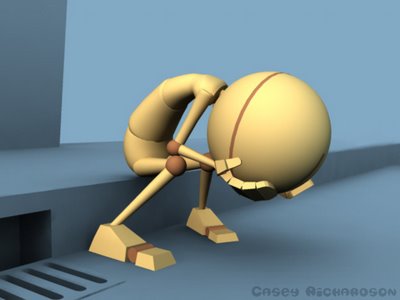 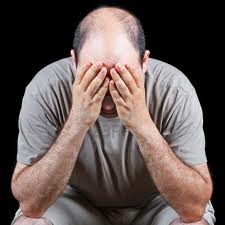 ruined
Devastated, broken, destroyed even emotionally
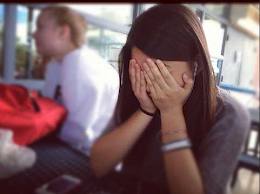 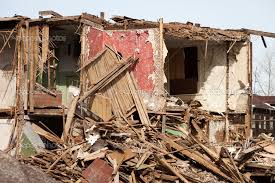 astonishment
overpowering wonder or surprise
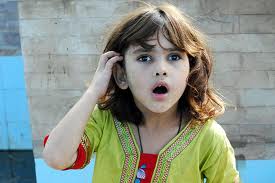 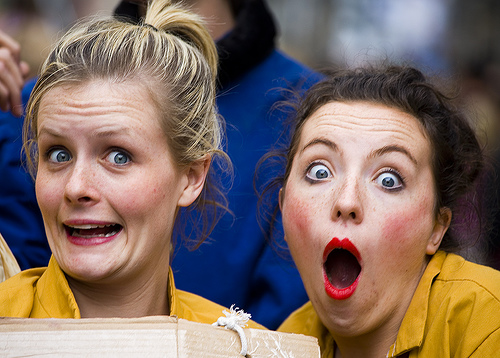 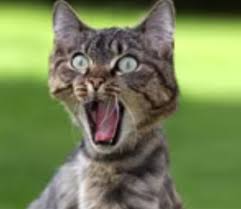 mysterious
something not understood or beyond understanding
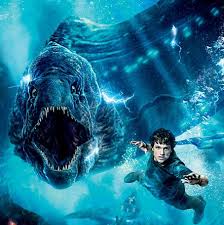 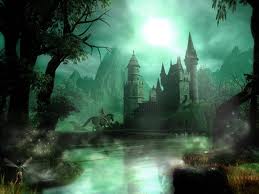 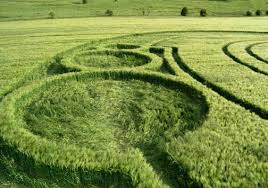